Mtra. Alejandra Velasco Reyes

Imagen y Diseño 
Prolongación de la 1 Sur No. 1101
San Pablo Tepetzingo,
Tehuacán Puebla. C.P. 75859 
Tel: 238 3803 100 Ext. 125
alejandra.velasco@uttehuacan.edu.mx
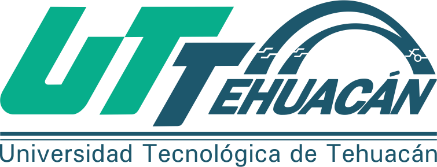